Travail de cloche
Translate into French: When old MacDonald completes her biology classes, she will buy a farm.
Bonjour!
mardi, le vingt cinq février
The celebration of Mardi Gras in New Orleans and in Mobile are the result of the French heritage of those cities.
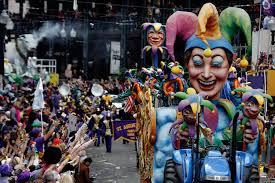 Avertissement!
examen: Unité 5 et toutes les autres choses
mardi, le trois février
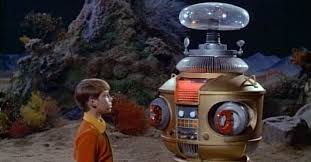 dès que
as soon as…
As soon as something will happen in the future, something else will follow.
le futur / le futur
Dès que les Pirates de Pittsburgh gagneront la Série du Monde, M. Gerson célébrera en mangeant beaucoup de crème glacée.
dès que
as soon as…
As soon as something which happens on a regular basis occurs, something else always follows.
présent / présent
Dès qu’ils entendent l’hymne d’école, beaucoup d’élèves commence à courir aux salles de classe.
Écrivez trois phrases qui commencent avec “si” qui traite sur l’idée du temps quand vous poserez votre candidature à une université.

La première doit être “Si (présent), (présent).
La deuxière doit être “Si (présent), (futur).
La troisième doit être “Si (imparfait), (conditionnel).
Devoirs
Billet de sortie
Write a sentence beginning with a “si” clause which uses the present and the future.